SB Vantaan pikkujoulut 26.11
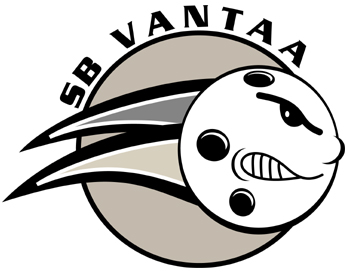 Myyrmäen urheilutalolla 
SB Vantaa-LoSB pelin yhteydessä klo 19:00-21:00
Ohjelmassa
Pelin ajan tarjolla glögiä ja jouluherkkuja

Kannustuskilpailu, innokkain kannustaja palkitaan

Junioreiden näytöspeli
Seuran jäsenille ilmainen sisäänpääsy tapahtumaan
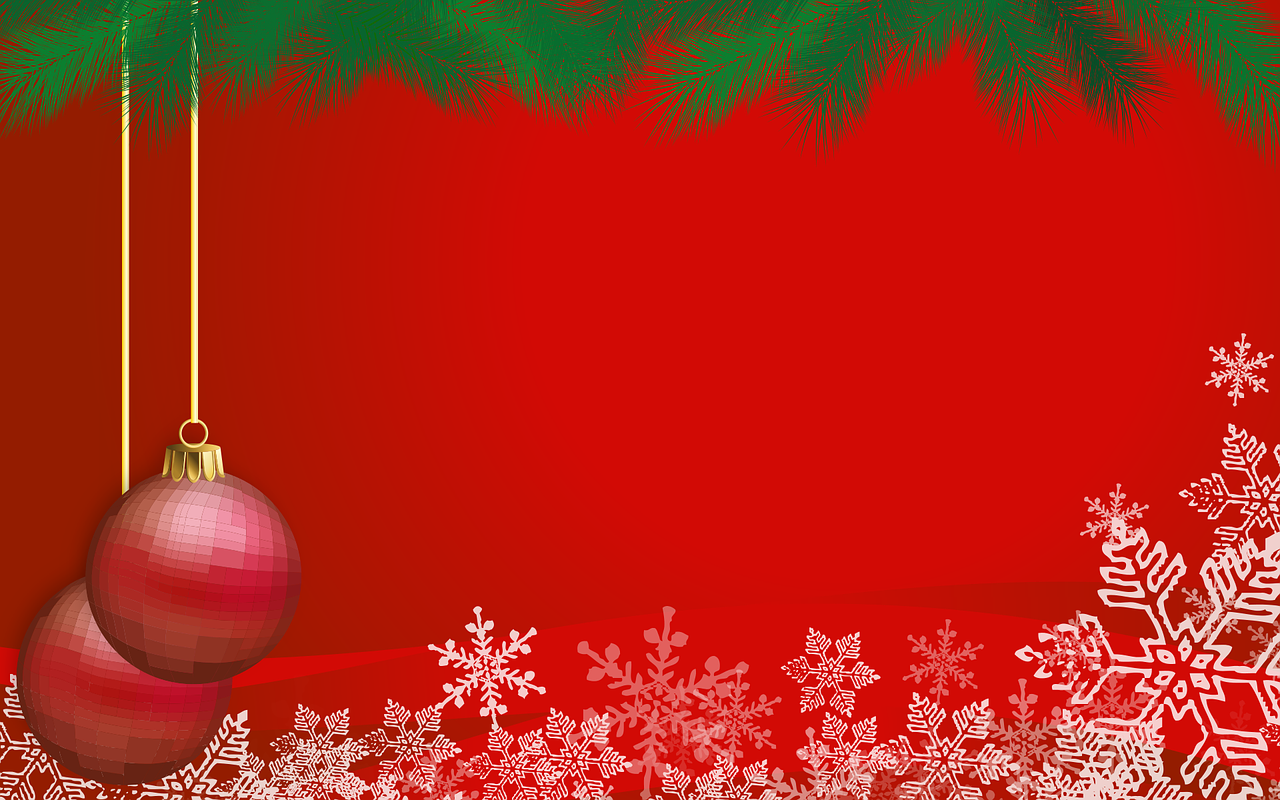 SB Vantaan pikkujoulut 26.11
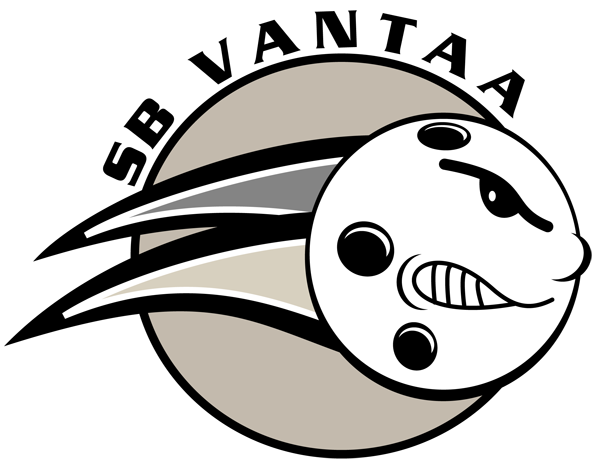 Myyrmäen urheilutalolla 
SB Vantaa-LoSB pelin yhteydessä klo 19:00-21:00
Ohjelmassa
Pelin ajan tarjolla glögiä ja jouluherkkuja

Kannustuskilpailu, innokkain kannustaja palkitaan

Junioreiden näytöspeli
Seuran jäsenille ilmainen sisäänpääsy tapahtumaan
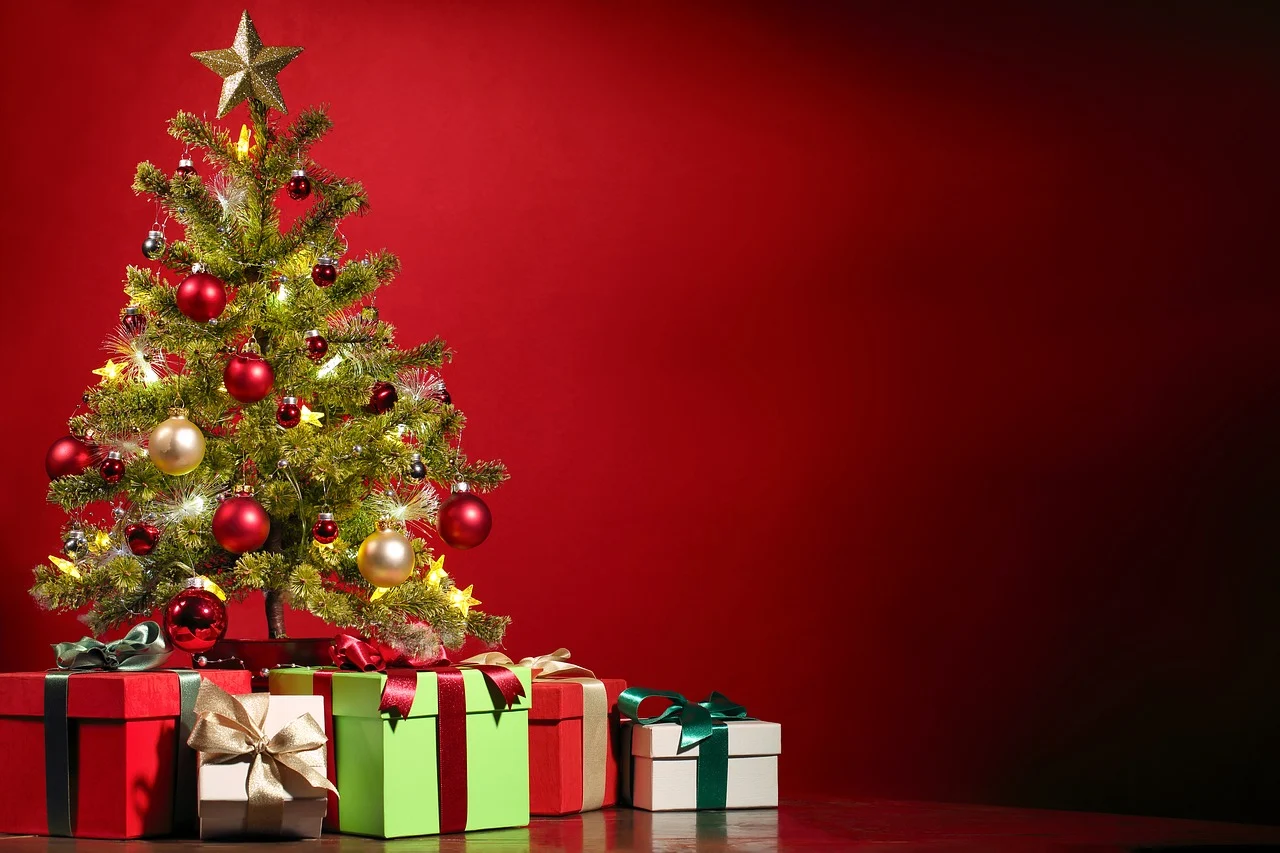 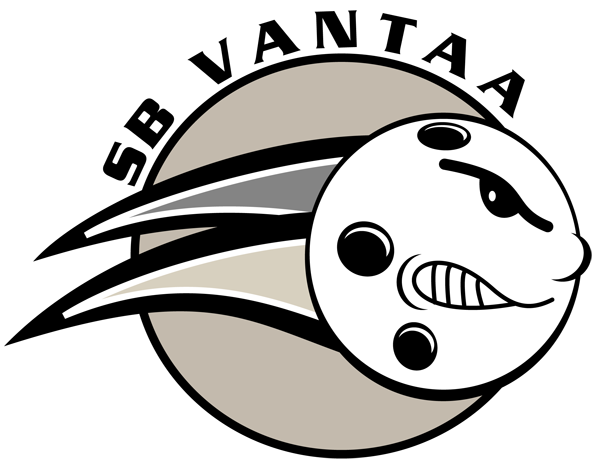 SB Vantaan pikkujoulut
Myyrmäen urheilutalolla 
SB Vantaa-SBS Wirmo pelin yhteydessä klo 17-19
Ohjelmassa
Pelin ajan tarjolla glögiä ja jouluherkkuja

Kannustuskilpailu, innokkain kannustaja palkitaan

Junioreiden näytöspeli
Seuran jäsenille ja heidän perheille ilmainen sisäänpääsy tapahtumaan